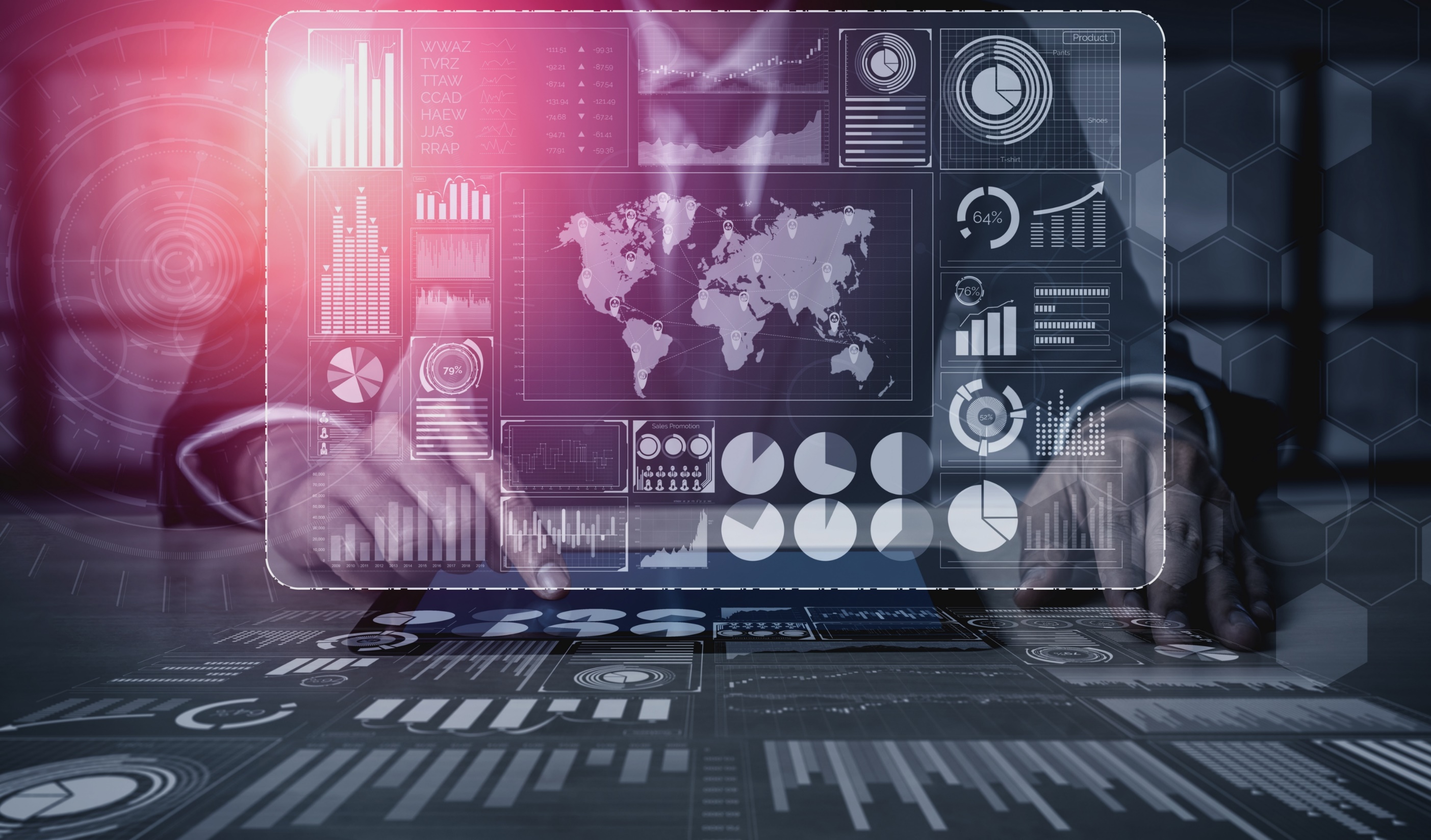 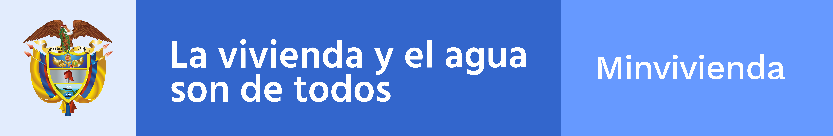 REPORTE SPI
Información a Marzo de 2022
Ministerio de Vivienda, Ciudad y Territorio
Oficina Asesora de Planeación
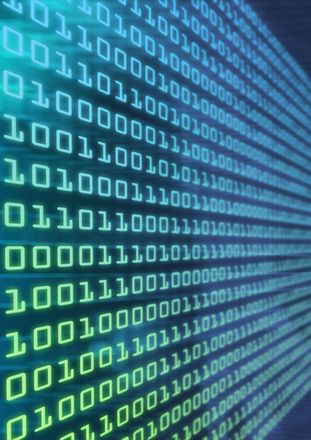 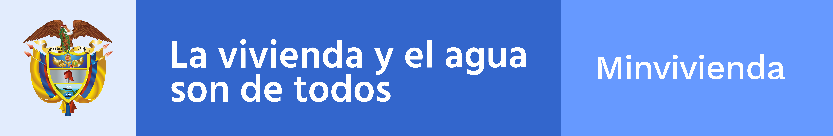 Contenido
2
4
1
3
5
Agus
Vivienda
Sectorial
Transversales
APSB
CRA
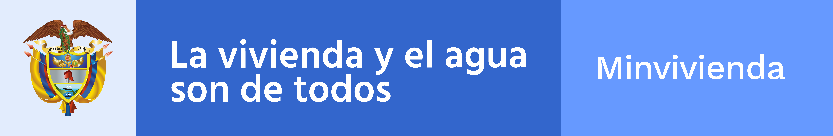 1
Sectorial
Reporte Sectorial
SECTOR
01
En el primer trimestre de la vigencia 2022, los 22 proyectos de inversión del sector presentan en promedio un avance del 62.2% en los indicadores de gestión, 35.6% en los indicadores de producto y 12.6% de avance financiero. Se evidencia un avance positivo en el tablero de control de manera general.
[Speaker Notes: Es importante no pegar las tablas como imágenes.]
Comparativo Sector a Marzo
COMPARATIVO MARZO
01
Al comparar los resultados del primer trimestre del 2022 contra los del 2021, se denota que el sector tiene asignados mayores recursos en la actual vigencia y el avance físico de los proyectos de inversión supera significativamente los resultados del 2021. Sin embargo los resultados en la gestión financiera y de gestión son menores a los resultados del 2021, razón por la cual es vital que las áreas tomen las acciones necesarias para mejorar los resultados de la vigencia actual, teniendo en cuenta que la gestión de la administración se vera reflejada hasta el mes de julio de 2022.
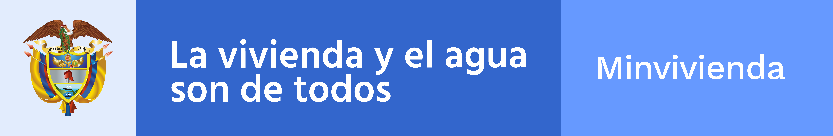 2
Proyectos de Vivienda
Proyectos de Vivienda
FORTALECIMIENTO
TITULACIÓN
SANEAMIENTO
01
02
03
El proyecto de Políticas de Vivienda Urbana presenta resultados de acuerdo a su cronograma de implementación. Sin embargo, es posible que sus metas tengan que ser ajustadas con los recursos de las donaciones del Banco Mundial y del BID.  De igual manera se recomienda revisar las metas en el transcurso del año dado que ya tienen un cumplimiento del 50% en el primer trimestre del año.
Respecto al proyecto de Titulación se considera que esta subestimada la meta "capacitaciones a entidades territoriales" (30 al año) ya que se encuentra cumplidas. Es importante resaltar que el proyecto en el 2022 no cuenta con los recursos necesarios para adelantar las actividades misionales
El proyecto de Saneamiento de bienes inmuebles –(NURBE) presenta un comportamiento más homogéneo. Este proyecto tampoco cuenta con los recursos necesarios para adelantar las actividades misionales.
[Speaker Notes: Ajustar el formato de la Diapositiva ya que la tabla 3 se ve borrosa.]
Proyectos de Vivienda
FRECH
SFV
01
02
Los recursos asignados al proyecto tienen autorización para comprometerse bajo el esquema de vigencias futuras y para iniciar asignaciones se requiere la elaboración de una resolución, la cual ya fue elaborada.
Teniendo en cuenta los esquemas de ejecución y los compromisos de vigencias futuras de los indicadores de gestión y de producto y  con respecto a metas generales se evidencia un avance físico mayor al de producto debido a la forma de ejecución del programa por medio de esquemas fiduciarios.
[Speaker Notes: Ajustar formato para visibilizar mejor la tabla 4]
Proyectos de Vivienda
DEUT
01
El proyecto de Espacio Urbano aun no ha presentado avances en la parte física debido a que para su cumplimiento es indispensable iniciar con la ejecución de los recursos de crédito y de la donación con el del Banco Mundial, los cuales al finalizar el primer trimestre del 2022 no había iniciado su ejecución por asuntos ajenos a la DEUT. Lo anterior, en razón a que no habían ingresado los recursos de la Donación para iniciar con el tramite de solicitud de cupo fiscal ante la APC.
[Speaker Notes: Definir el formato de las tablas]
Proyectos de Vivienda
VIVIENDA RURAL
01
El proyecto de Vivienda Rural aun no ha presentado avances en la parte física debido a que toda su estrategia requiere planear el  programa de vivienda social para el campo para garantizar la formulación de los proyectos con contrapartida, las asistencias a los ejecutores en el acompañamiento social de los beneficiarios y en las asistencias del programa casa digna, vida digna rural, así mismo como su instrumentación.
Se recomienda a la Dirección De Vivienda Rural revisar los avances de gestión y de producto definidos en el proyecto y reportar avances en los próximos meses  teniendo en cuenta que los recursos asignados por el proyecto de Subsidio Familiar de Vivienda están asociados a trazadores de paz, atención a población desplazada por la violencia y al cumplimiento de compromisos con grupos étnicos. Los recursos que aparecen ejecutados corresponde al grupo de profesionales que están adelantando las actividades de carácter misional.
[Speaker Notes: Ajustar el formato de tablas]
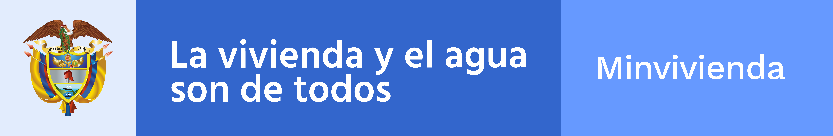 3
Proyectos de Agua Potable y Saneamiento Básico
Proyectos de Agua Potable y Saneamiento Básico
FORTALECIMIENTO
GUAJIRA
SAVER
SGP
02
01
03
04
Respecto al proyecto de desarrollo y mejoramiento del sector,  se recomienda revisar las metas y avances de gestión, teniendo en cuenta que al cierre del trimestre este no muestra ningún resultado positivo.
El proyecto de fortalecimiento a la prestación de los servicios  públicos en el departamento de la Guajira tiene un avance de producto y de gestión del 100%, en razón a que este tenia vigencia hasta el 28 de febrero de 2022 y ya finalizo su ejecución en cumplimiento del CONPES que dio origen a la Asuncion temporal de obligaciones por parte del Ministerio con la Gobernación de la Guajira.
En elproyecto de saneamiento de vertimientos, se recomienda revisar el avance financiero de los proyectos que se  están apoyando financieramente en las regiones.
El proyecto de monitoreo al SGP, muestra avances al primer trimestre, por lo tanto, se recomienda continuar con el seguimiento.
Proyectos de Agua Potable y Saneamiento Básico
La Dirección presenta un avance bajo en cuanto a la ejecución financiera debido principalmente sus esquemas de financiación; no obstante se recomienda revisar el avance de los indicadores de producto y de gestión de todos los proyectos, a excepción del proyecto de apoyo financiero para facilitar el acceso a los servicios de agua potable y manejo de aguas residuales a nivel nacional que si presenta avance con corte al primer trimestre.
Se recomienda revisar las metas y productos asociados a cada uno de los proyectos en razón a que 4 de los 5 proyectos a cargo de la Dirección de Infraestructura y Desarrollo Empresarial contaban con vigencias futuras aprobadas por el Ministerio de Hacienda y Crédito Público, razón por la cual es importante reportar avances de producto y de gestión en los próximos meses
[Speaker Notes: Revisar formato de las tablas]
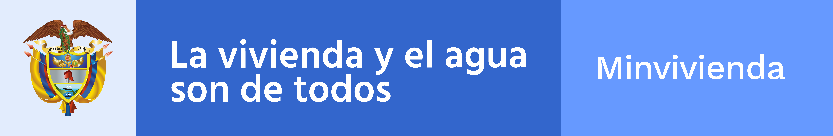 4
Proyectos Transversales
Proyectos Transversales
FORTALECIMIENTO
01
El proyecto de Secretaria General presenta un adecuado avance con corte al primer trimestre de esta vigencia. Se recomienda seguir con el seguimiento que se viene haciendo a su ejecución para continuar avanzando con los resultados que muestra a la fecha
Proyectos Transversales
JURIDICA
01
El proyecto de la Oficina Asesora Jurídica presenta un adecuado avance con corte al primer trimestre de esta vigencia.
Proyectos Transversales
TIC
01
El proyecto de la Oficina TICS presenta un adecuado avance con corte al primer trimestre de esta vigencia. Sin embargo se recomienda si es necesario ajustar la meta de los indicadores de producto teniendo en cuenta que ya se encuentra reportada en su totalidad.
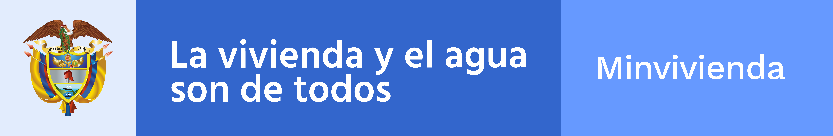 5
CRA
CRA
CRA
01
La Comisión de Regulación de Agua Potable y Saneamiento Básico- CRA es una entidad adscrita al Ministerio y hace parte del Sector de Vivienda, Ciudad y Territorio, la cual cuenta con autonomía administrativa y financiera.
De manera general la CRA presenta avances coherentes entre su avance físico y financiero.  Por otra parte es importante recalcar la importancia de hacer ajuste a decreto y revisar si las metas existentes se pueden cumplir o se requiere ajustar.